ВСПОМНИМ
С какой исторической эпохой мы сейчас с вами знакомимся?
Какова была тема прошлого урока?
Какое событие произошло в июле 1610 года? Чем объясняется низложение царя Василия Шуйского?
Расскажите о деятельности первого ополчения. Почему оно не достигло цели и распалось?
ПРОВЕРКА Д/З
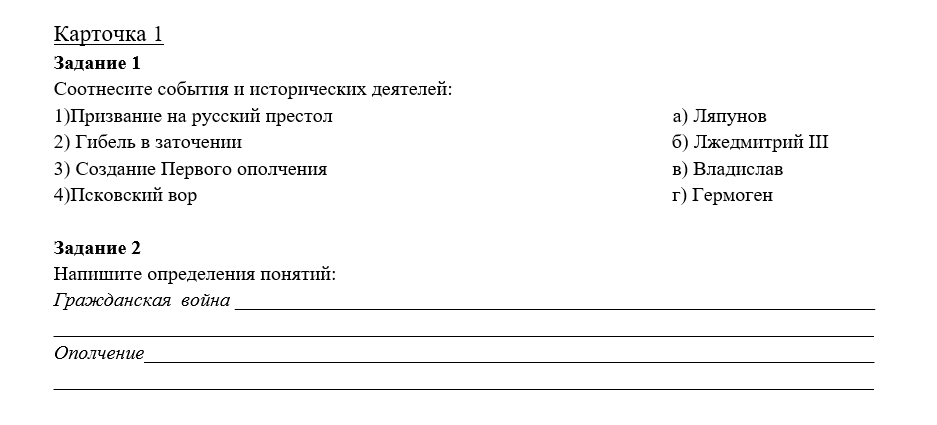 «Добрый памятник поставлен
Двум героям всей страной
В знак того, что был избавлен
От бесчестья край родной».
(Н.Кончаловская)
Освобождение Москвы в 1612 г.
7 класс
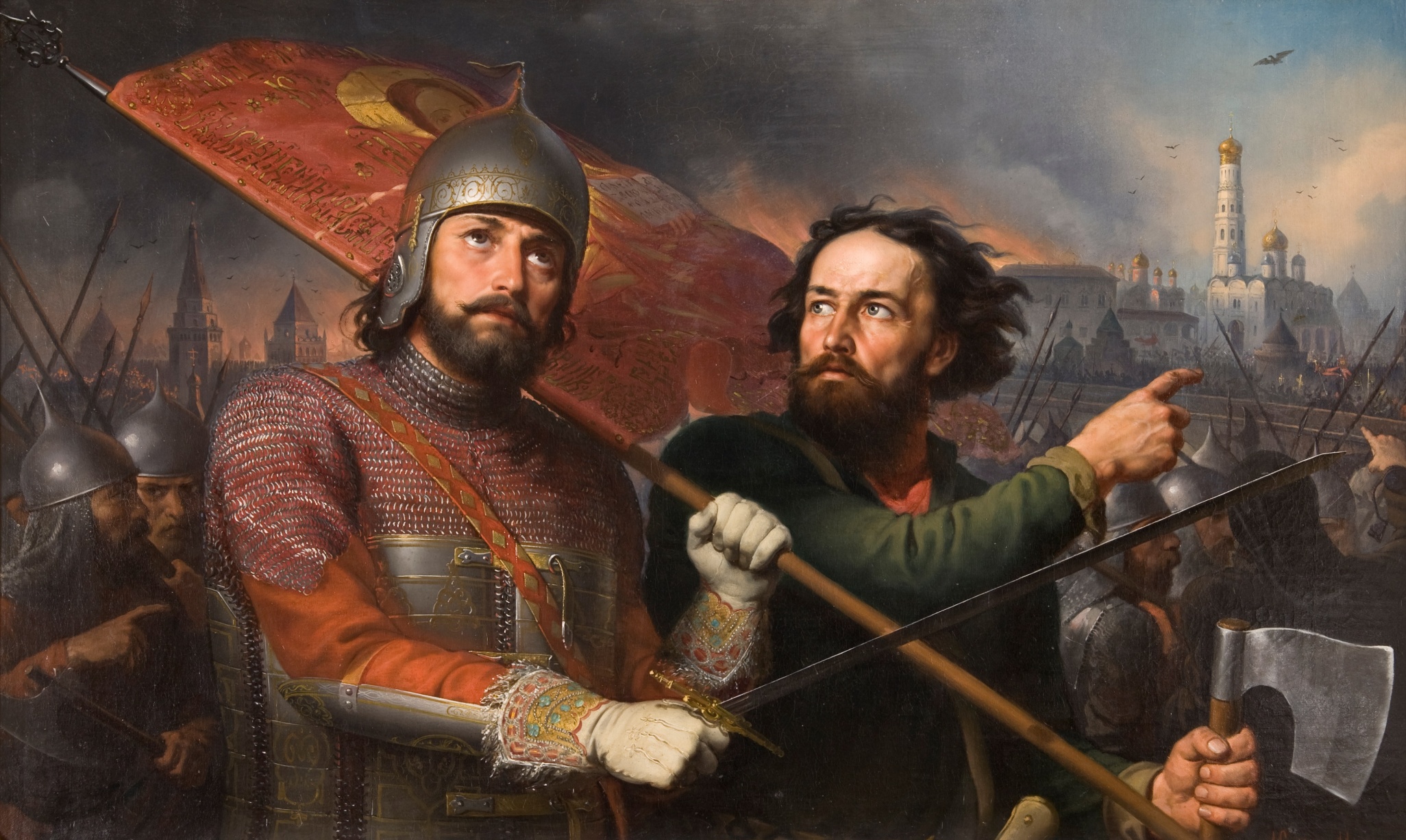 ЦЕЛЬ УРОКА
Сформировать представление о борьбе за Москву, о её освобождении ополчением под руководством К.Минина и Д.Пожарского.
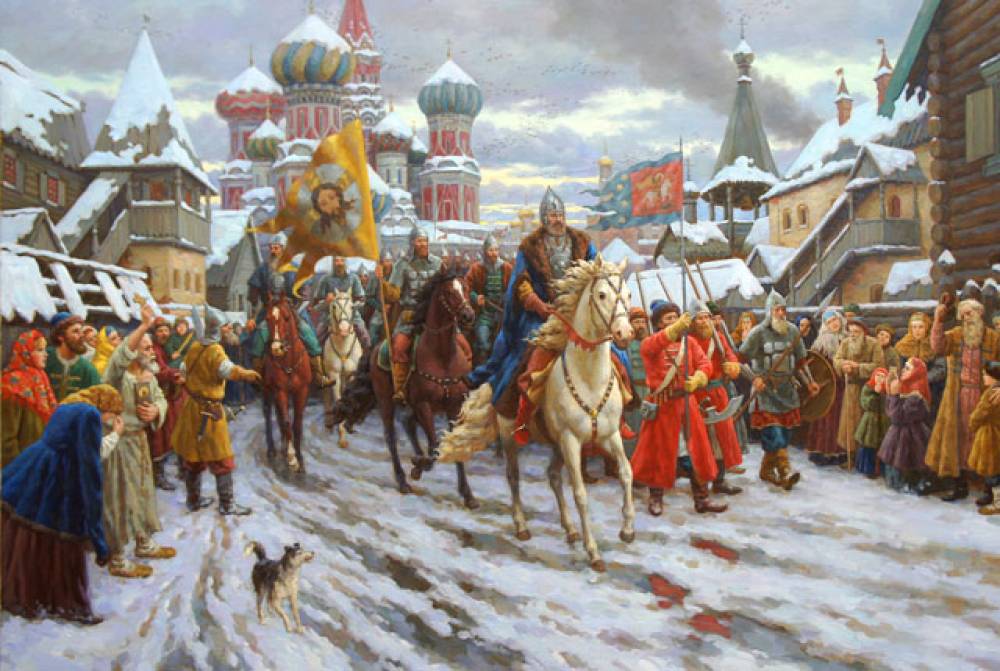 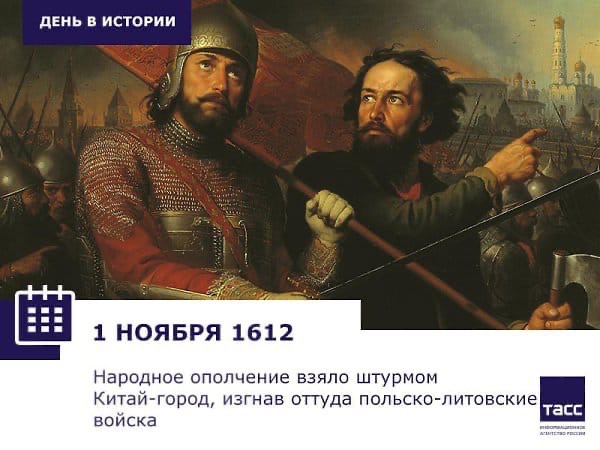 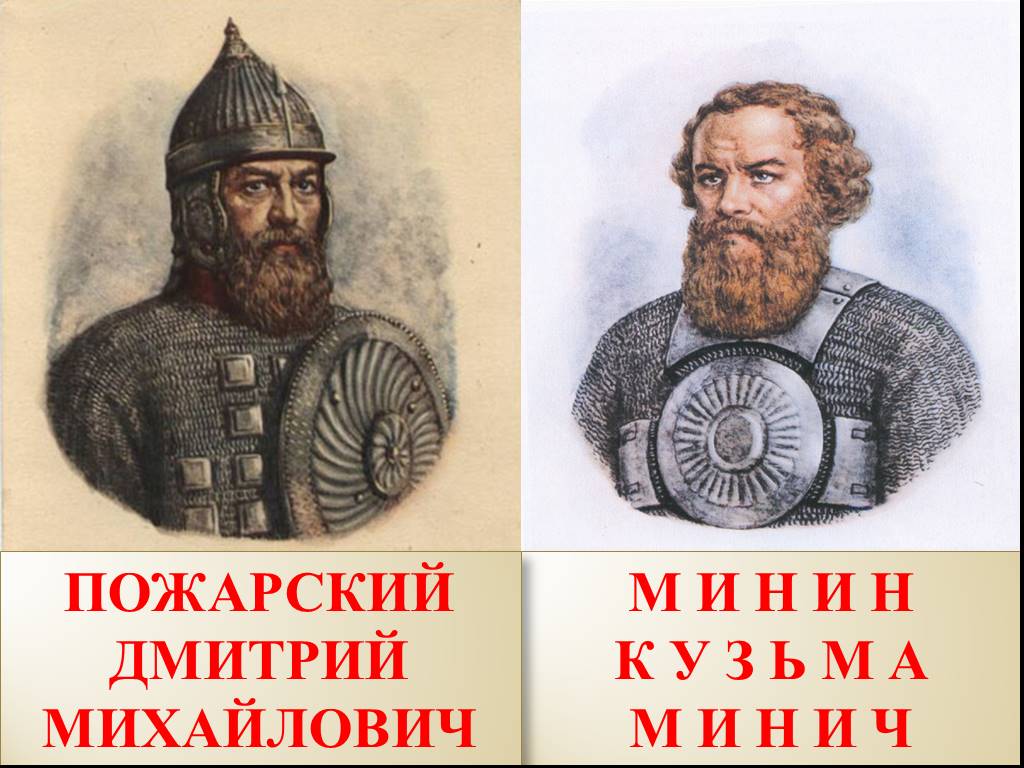 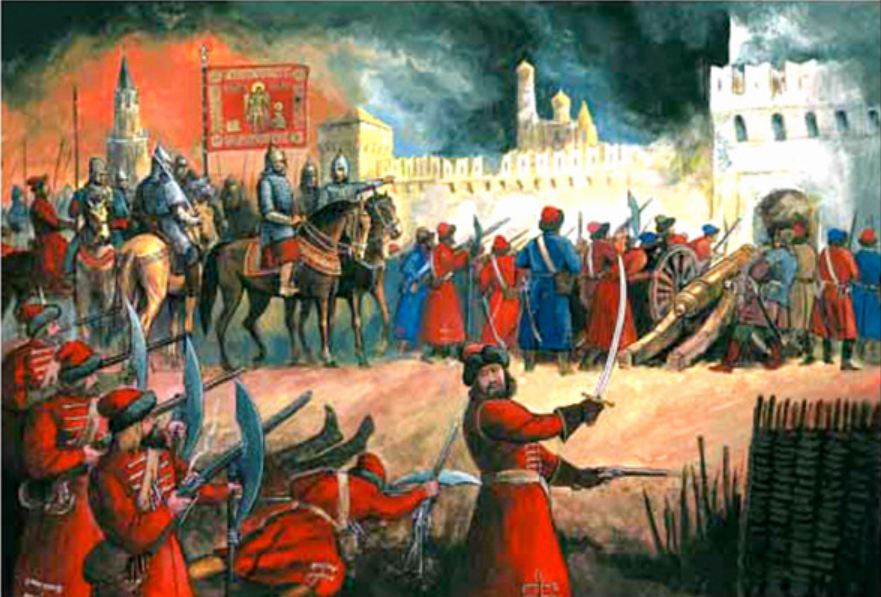 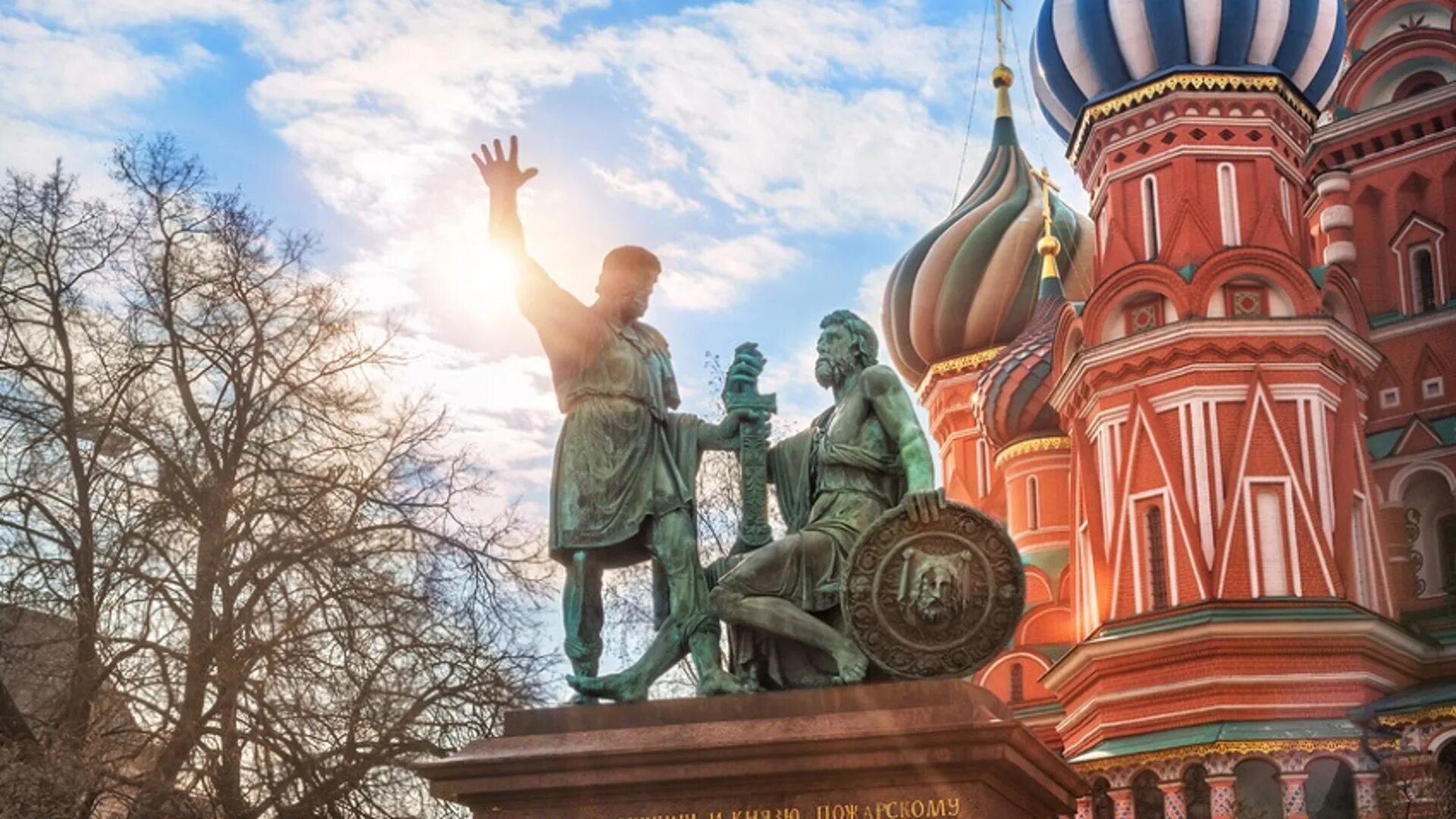 ОБСУДИМ
Почему Пожарскому было доверено возглавить второе ополчение?
Почему второе ополчение одержало победу?
Каким героям был поставлен памятник и почему?
Объясните, почему Минин и Пожарский изображены в одежде не свойственной для их эпохи?
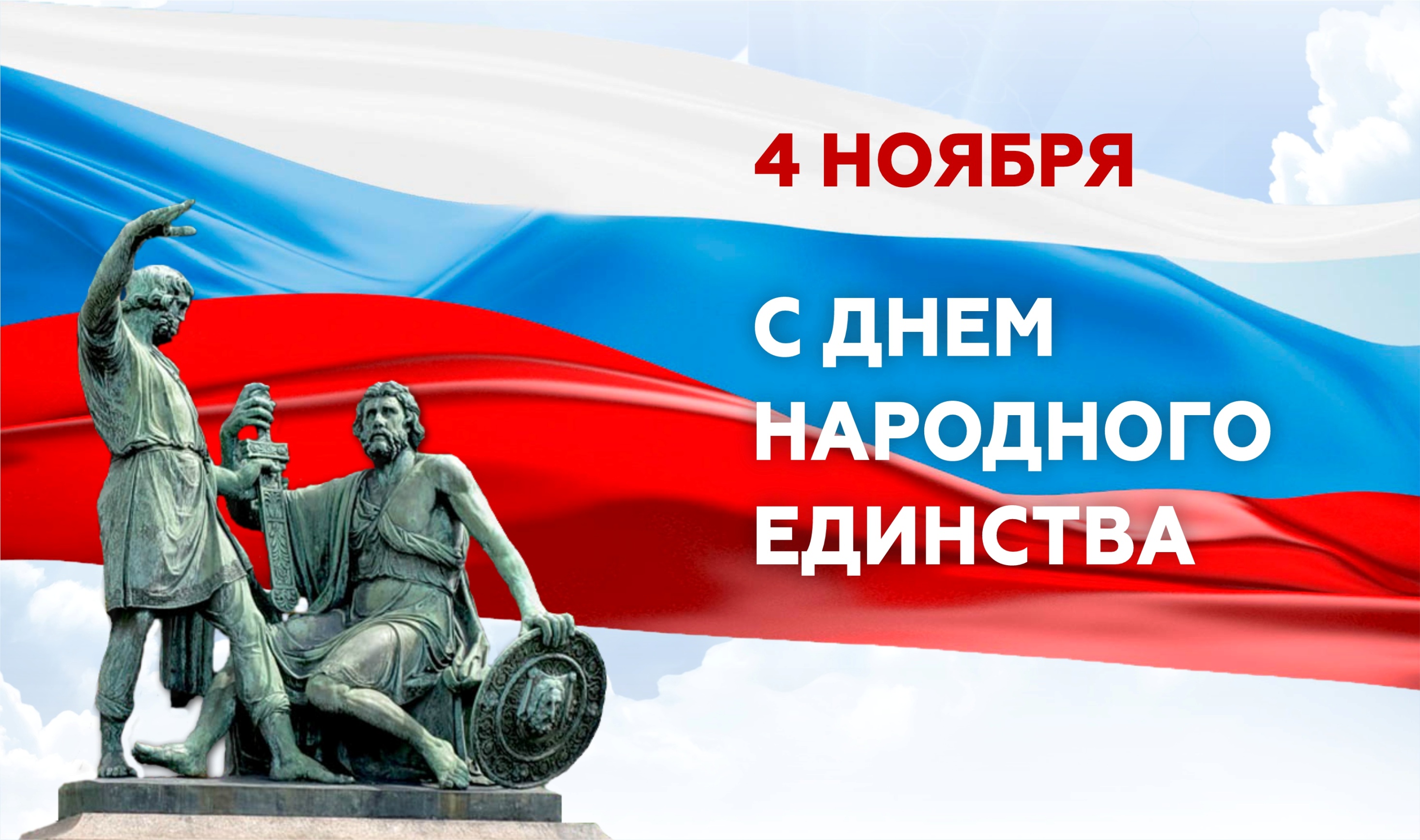 Д/З
Индивидуальные задания:
Подготовить сообщение о Иване Сусанине и рассказать о возведении памятника в Костроме И.Сусанину.
Подготовить стихи об И. Сусанине.
РЕФЛЕКСИЯ
Что вам больше всего понравилось на уроке и запомнилось? 
Понравились ли герои? 
Захотелось ли вам больше узнать о героических страницах истории нашей Родины?
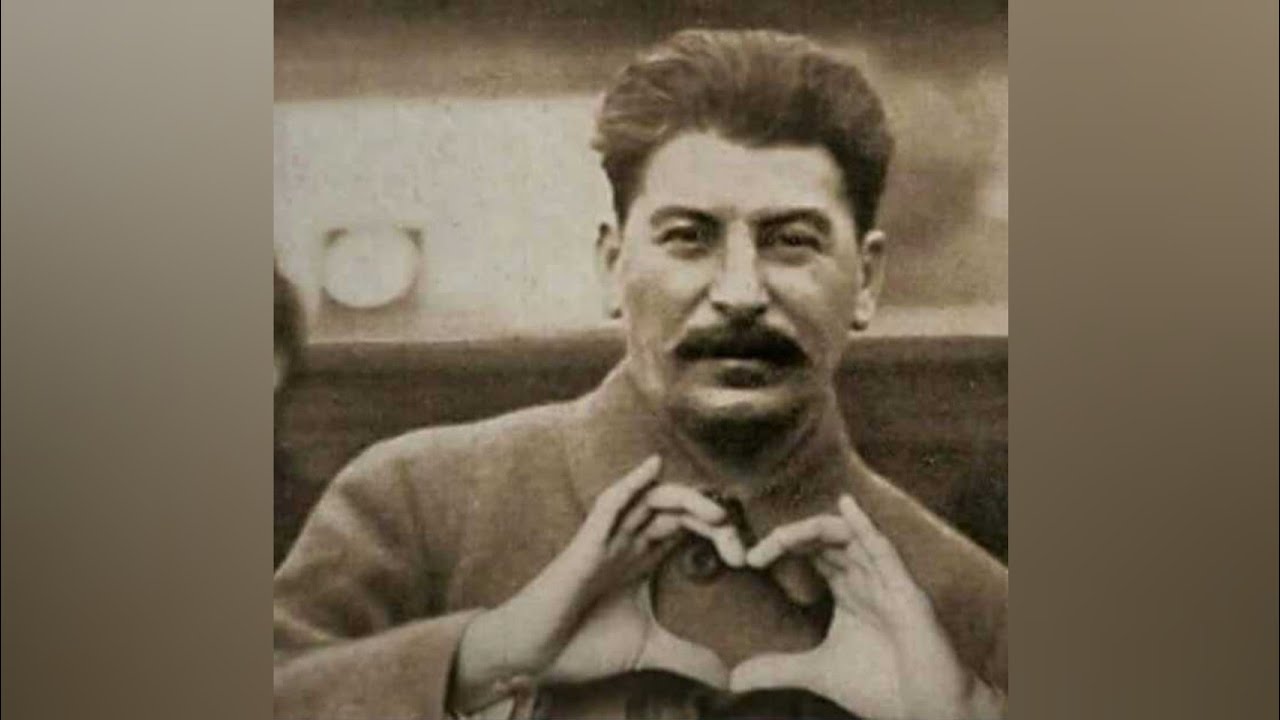